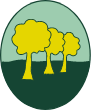 Curriculum Overview
Term 5:
English – The Last Bear by Hannah Gold
Maths – Shape, Position and Direction and Decimals
Science – Plant Reproduction
Geography –  Climate Change
ICT – 3D Modelling
P.E – Wolves Forest school and Athletics
Kingfishers and Falcons – Kwik Cricket and Athletics
R.E – Prayer and Worship
PSHE – How can drugs common to everyday life affect health?
DT – Developing a Recipe
Spanish – Mi Pueblo (My town)